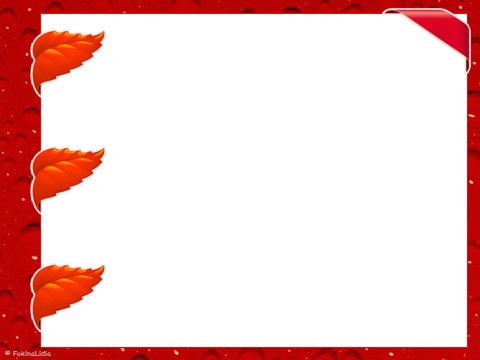 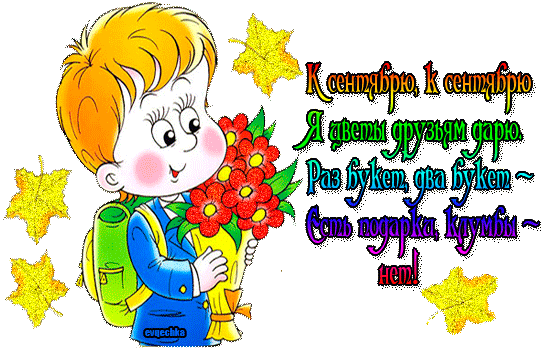 Н И Р А Д О
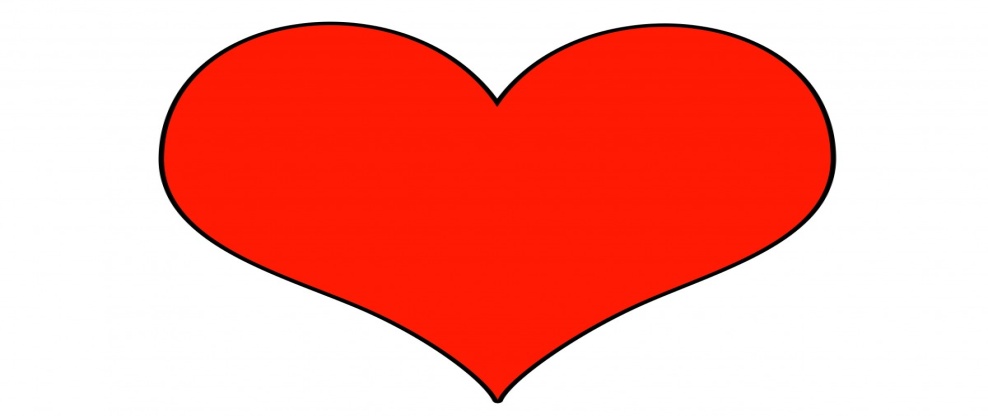 Восстанови пословицы:
Родина – мать, Родине служить. 
Жить - , умей за неё постоять. 
Человек без Родины, там и пригодится. 
Где кто родится, что соловей без песни.
Армизонский район образован 12 ноября 1923 года в составе Ишимского округа Уральской области
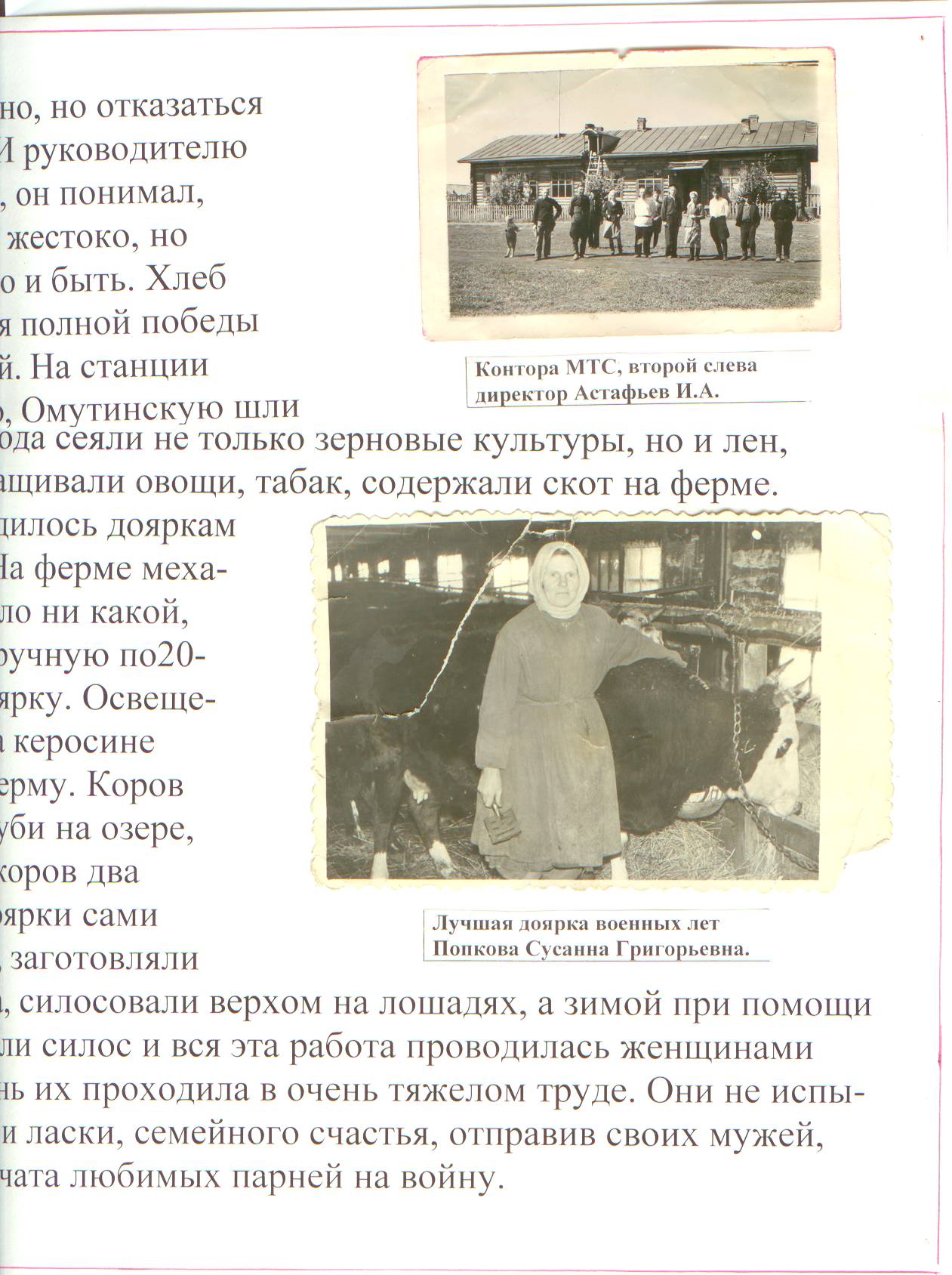 Определите площадь Армизонского района. 
(Если мы его представим в виде прямоугольника) 
Длина   равна 1036 км, а ширина 3 км.
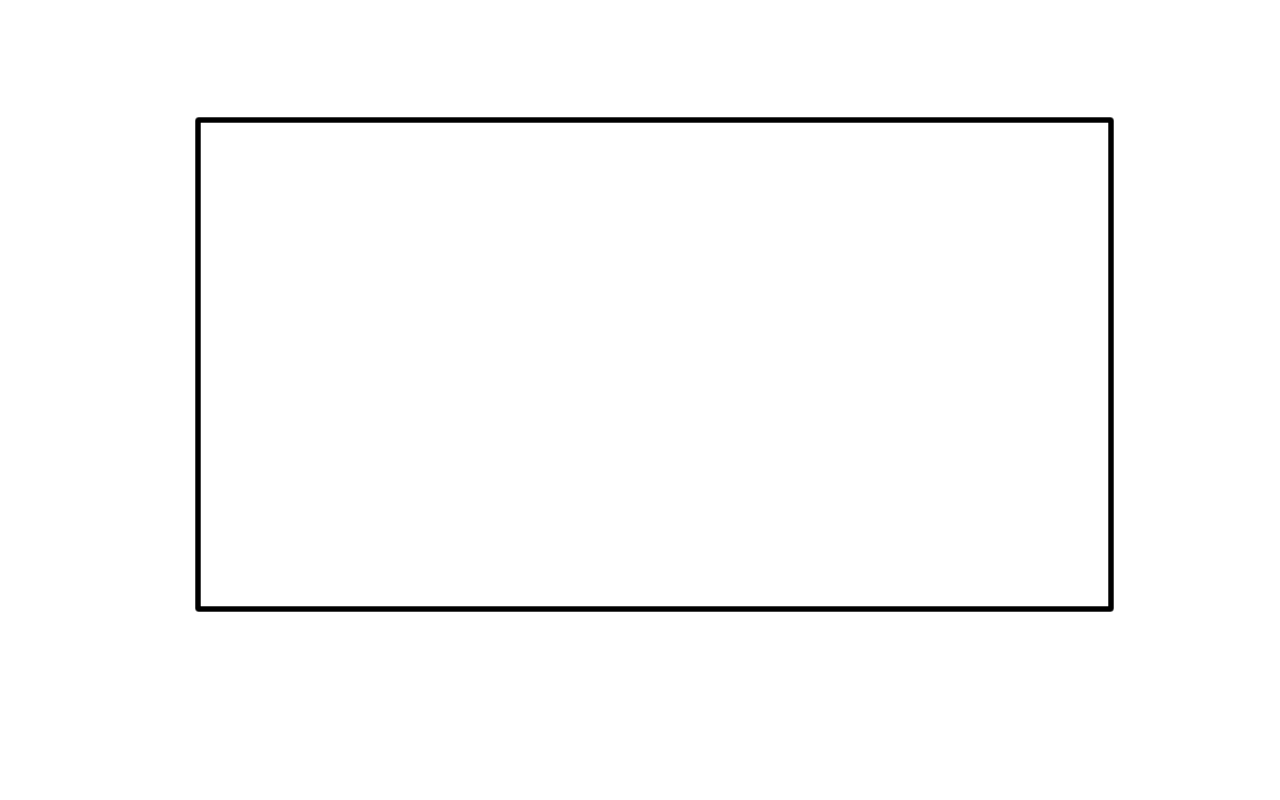 Определите, на каком  расстоянии друг от друга расположен центр области- г. Тюмень и с. Армизонское, если школьный автобус движется в город Тюмень 5 часов со скоростью 46 км.ч
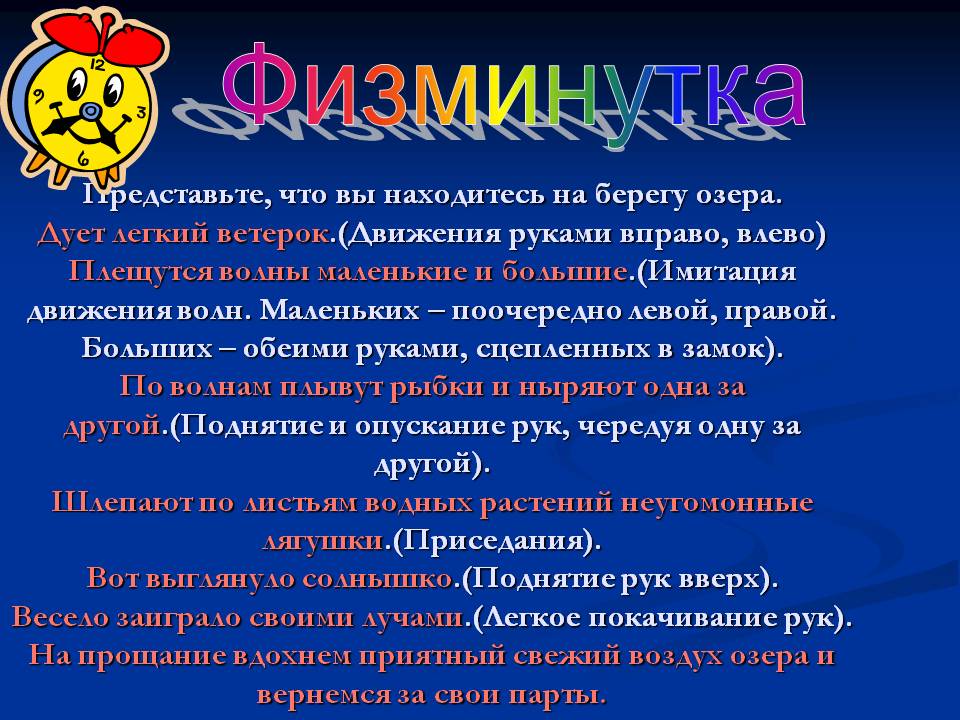 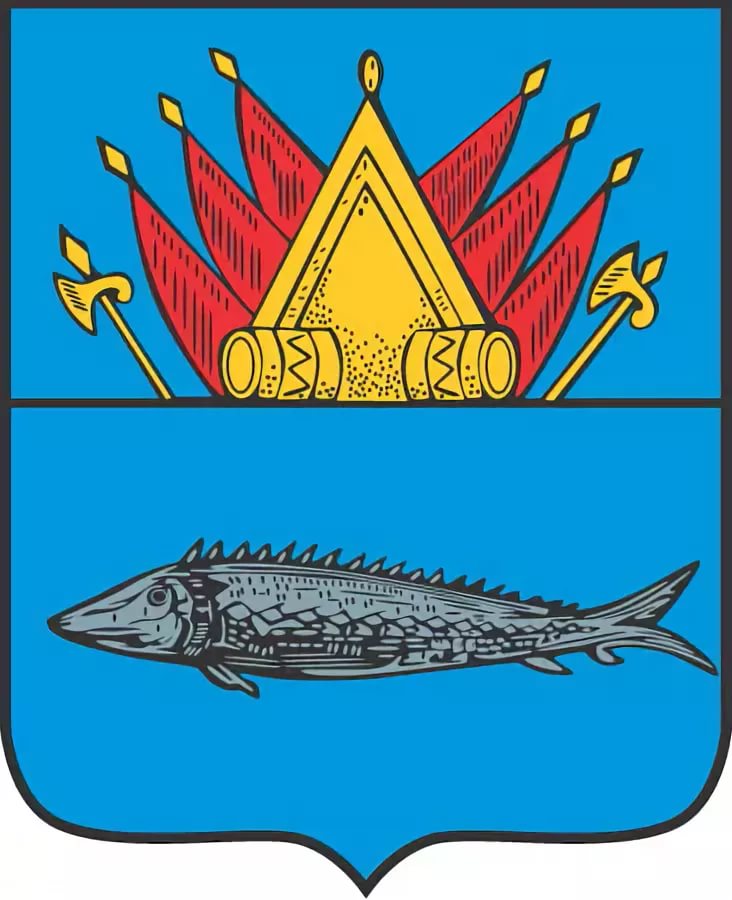 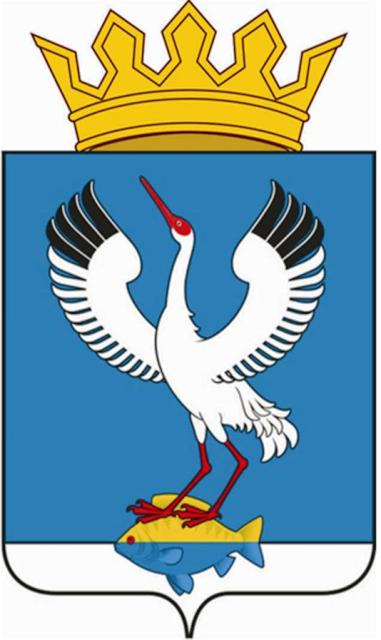 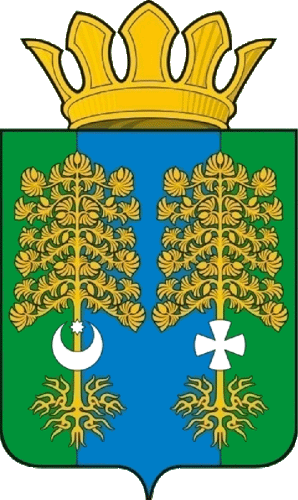 Герб Армизонского района
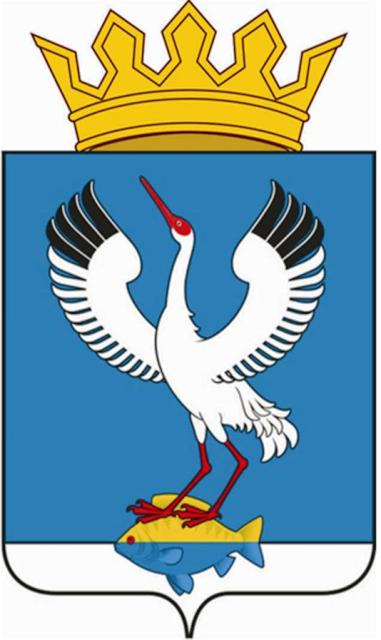 Флаг Армизонского района
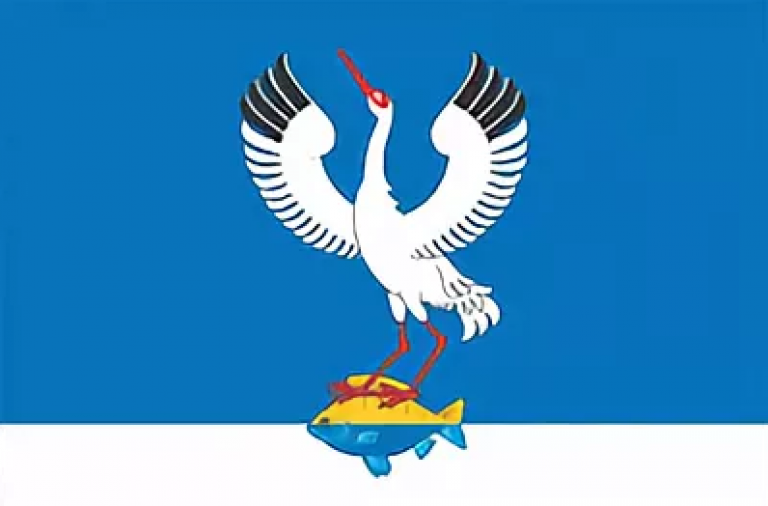 Глава Армизонского муниципального района, возглавляющий администрацию Армизонского муниципального района – Золотухин Евгений Михайлович
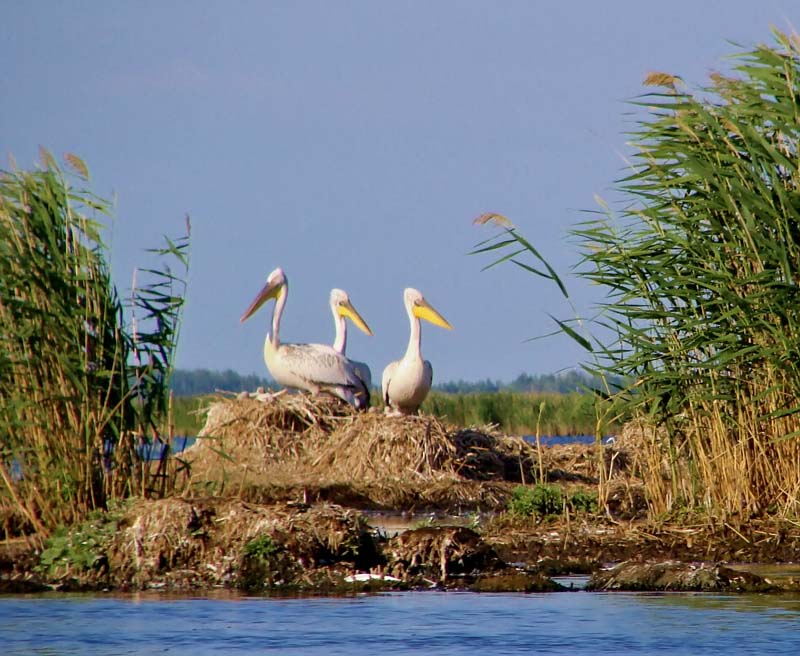 Какой вы хотите видеть свою малую Родину?
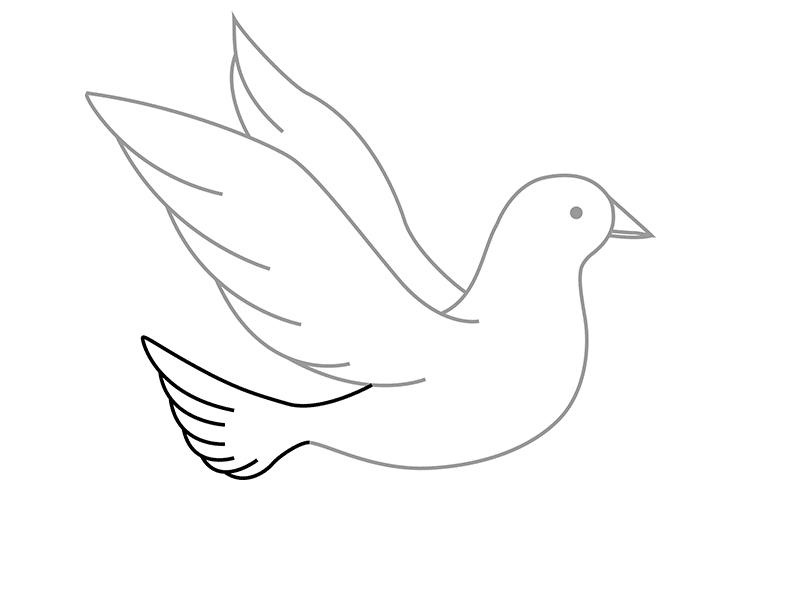 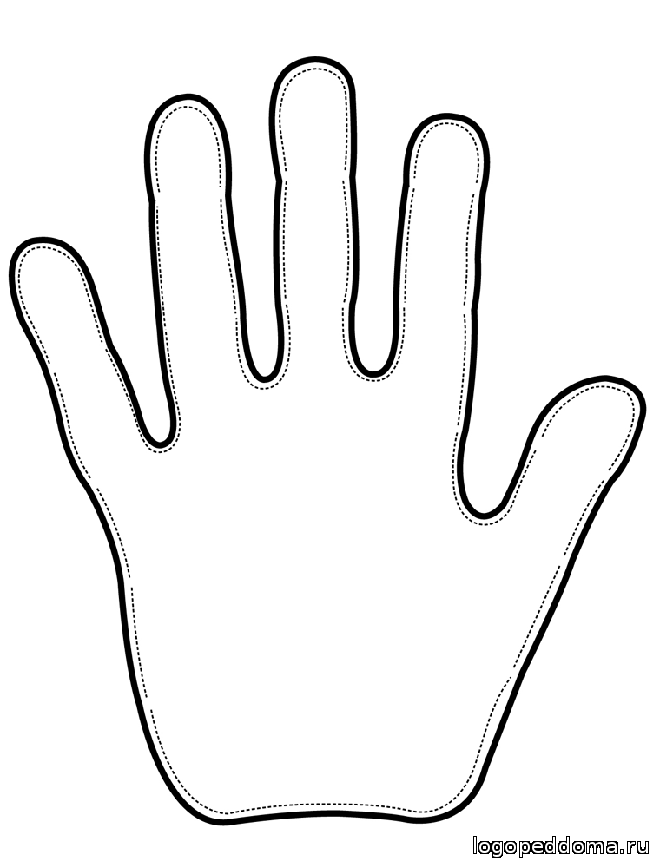 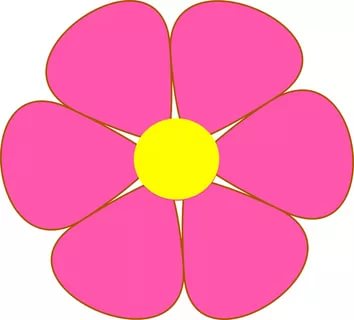 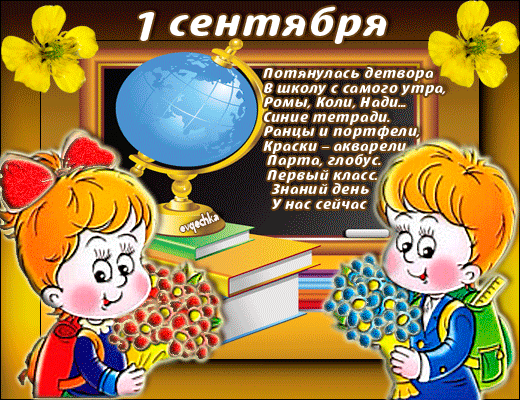